Proof by Contradiction
CSE 311 Autumn 2023
Lecture 13
Trying a direct proof
Trying a direct proof
Taking a square root of a variable is tricky! It’s hard to do algebra on.
What should we do?
We’re trying to show an implication. How can we transform implications? Could that make it easier?

Maybe a transformation that would “switch the order” so that instead of taking a square root, we’re squaring…

Take a contrapositive!
Proving by contrapositive
Proof by contrapositive in general
You might write down the contrapositive for yourself, but it doesn’t go in the proof.
Tell your reader you’re arguing by contrapositive right at the start! (Otherwise it’ll look like you’re proving the wrong thing!)

The quantifier(s) don’t change! Just the implication inside.
Another Proof
Another Proof
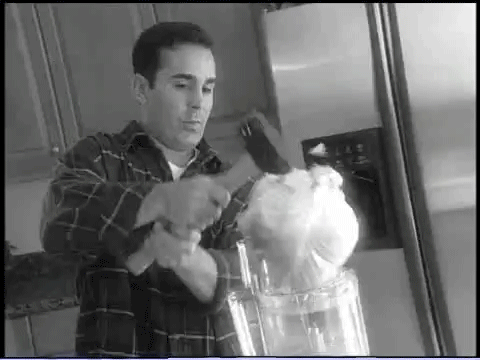 There has to be a better way!
Another Proof
By contrapositive
By contrapositive
Signs you might want to use proof by contrapositive
1. The hypothesis of the implication you’re proving has a “not” in it (that you think is making things difficult)
2. The target of the implication you’re proving has an “or” or “not” in it.
3. There’s a step that is difficult forward, but easy backwards
e.g., taking a square-root forward, squaring backwards.
4. You get halfway through the proof and you can’t “get ahold of” what you’re trying to show.
e.g., you’re working with a “not equal” instead of an “equals” or “every thing doesn’t have this property” instead of “some thing does have that property”
All of these are reasons you might want contrapositive. Sometimes you just have to try and see what happens!
Proof by Contradiction
Proof By Contradiction
Proof By Contradiction Skeleton
Proof By Contradiction
Proof By Contradiction
We don’t have a fixed target.
That can make this proof harder.
Proof By Contradiction
Fancy mathematician speak for “I’m choosing more specific values, but it’s ok for me to do that.”
[Speaker Notes: Only]
When can I say without loss of generality?
Proof By Contradiction
Proof By Contradiction
Proof By Contradiction
How in the world did we know how to do that?

In real life…lots of attempts that didn’t work. 
Be very careful with proof by contradiction – without a clear target, you can easily end up in a loop of trying random things and getting nowhere.
What’s the difference?
What’s the difference between proof by contrapositive and proof by contradiction?
Another Proof By Contradiction
Claim: There are infinitely many primes.
Proof:
Another Proof By Contradiction
Another Proof By Contradiction
Another Proof By Contradiction
Extra Practice
Just the Skeleton
Just the Skeleton
Just the Skeleton
Just the Skeleton